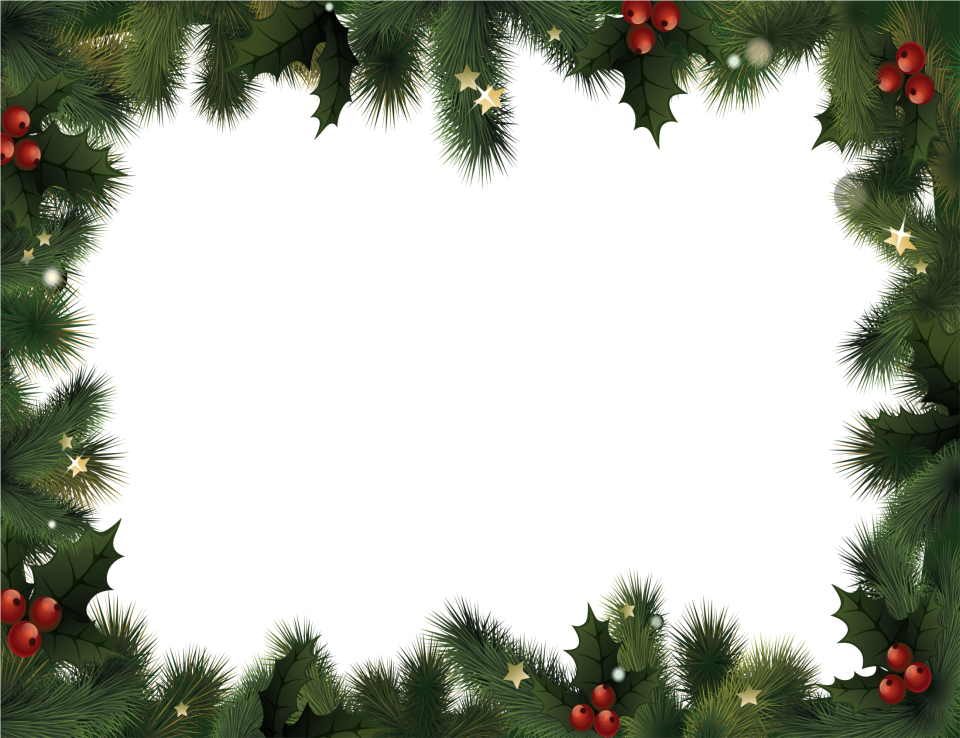 Урок математики
1 класс
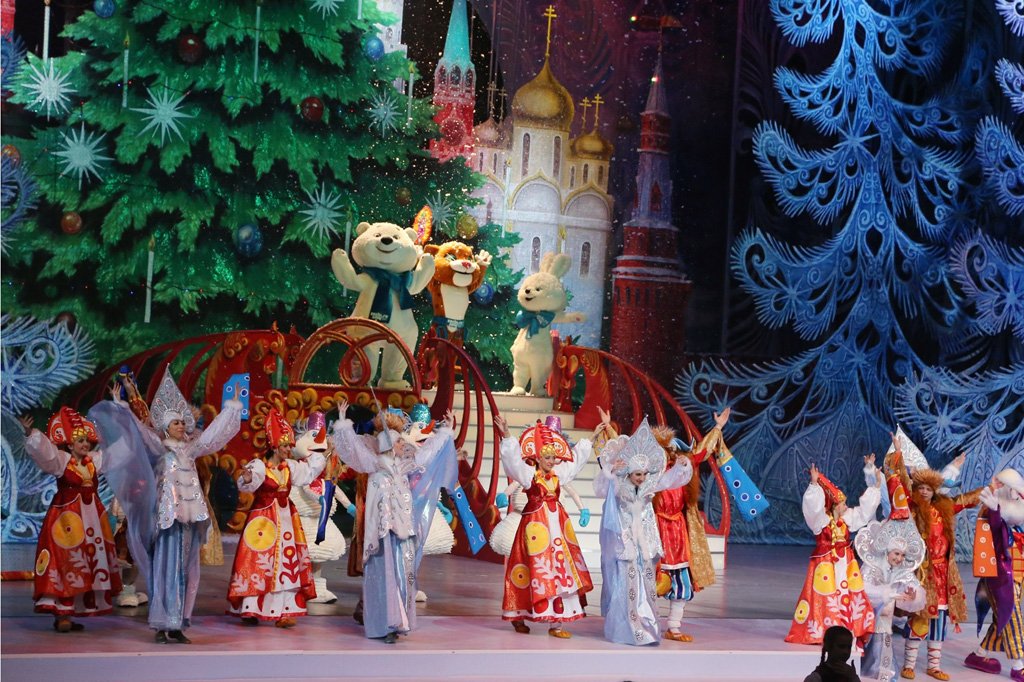 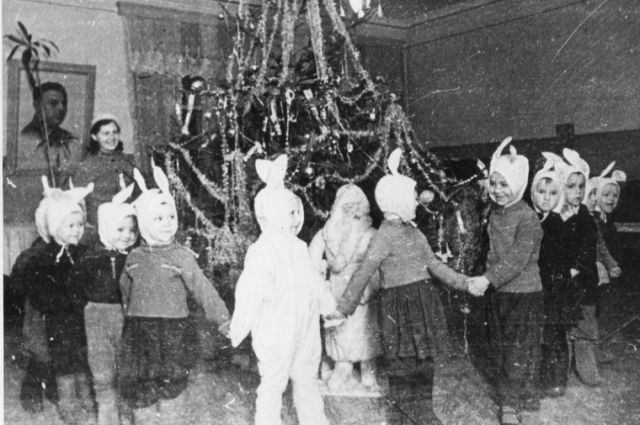 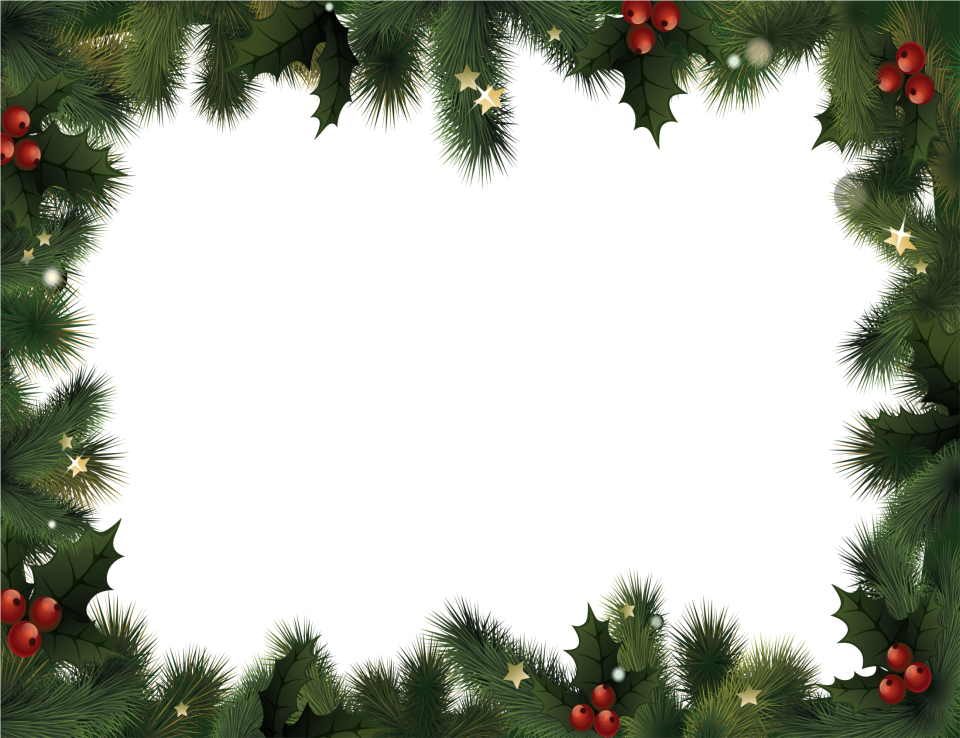 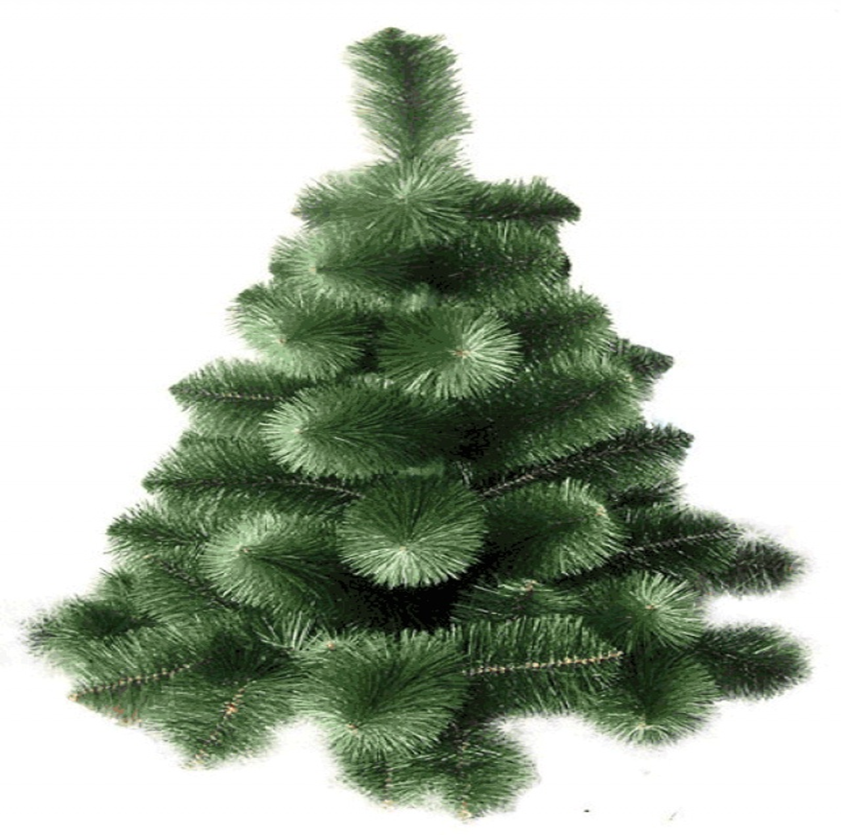 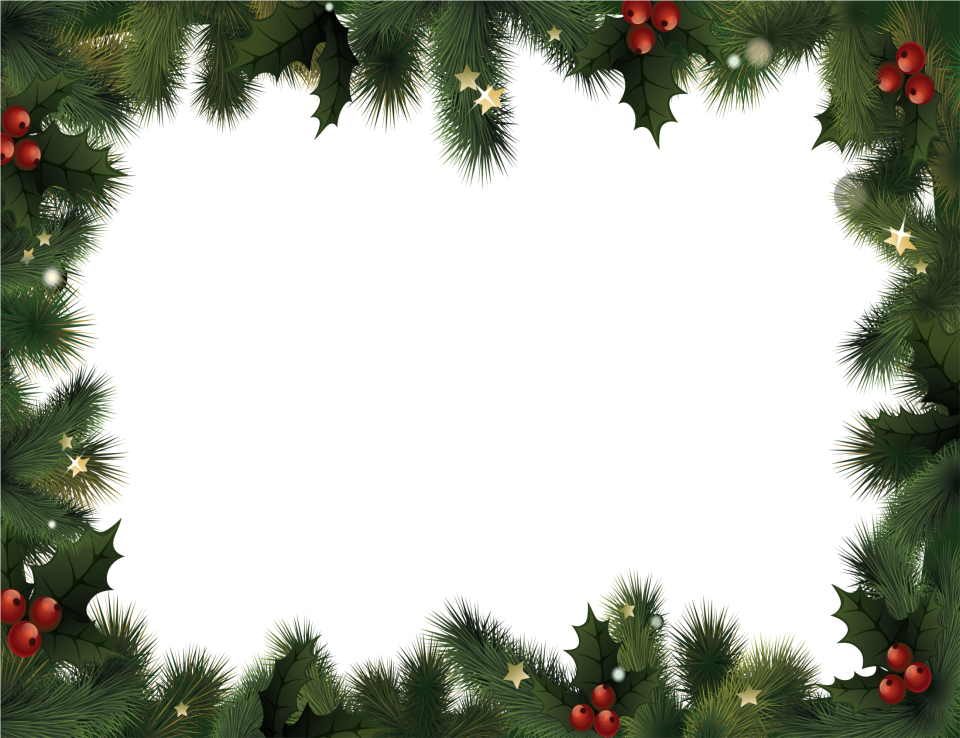 Я модница такая, что всем на удивленье!
Люблю я бусы, блестки – любые украшенья.
Но на мою, поверьте, великую беду
Наряд мне надевают всего лишь раз в году.
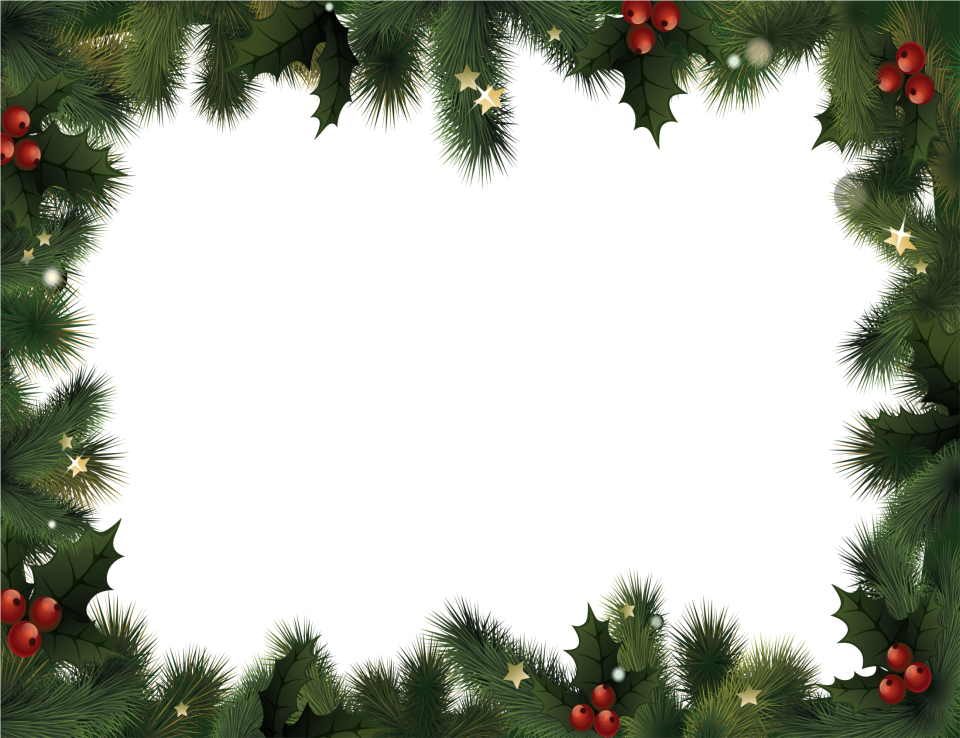 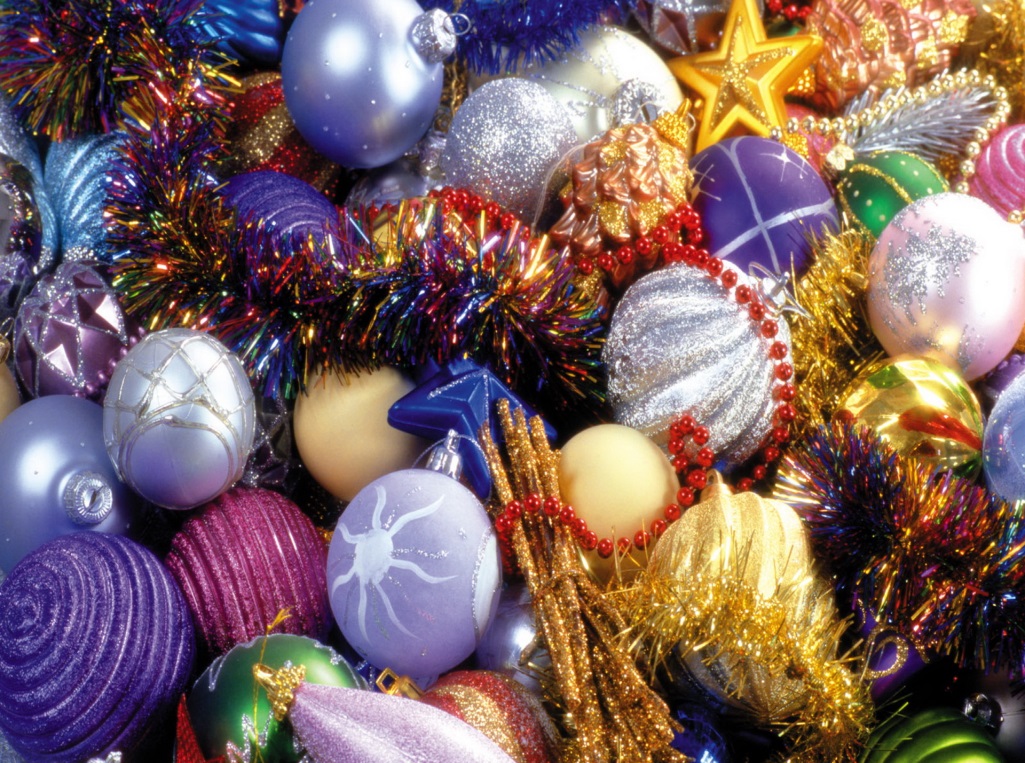 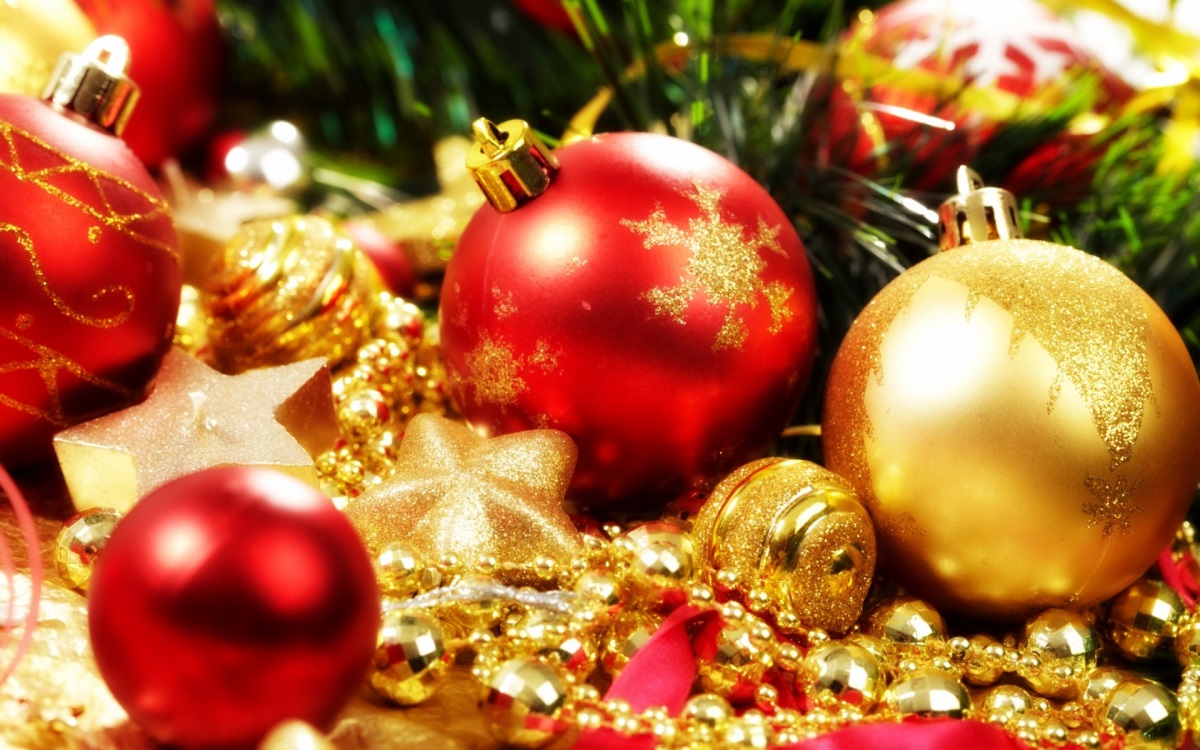 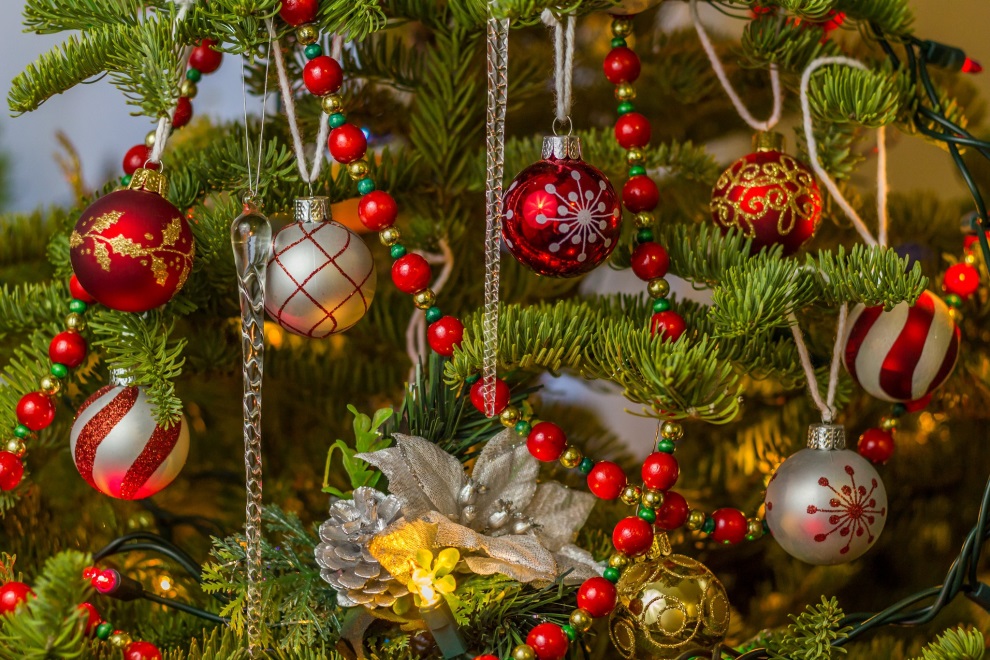 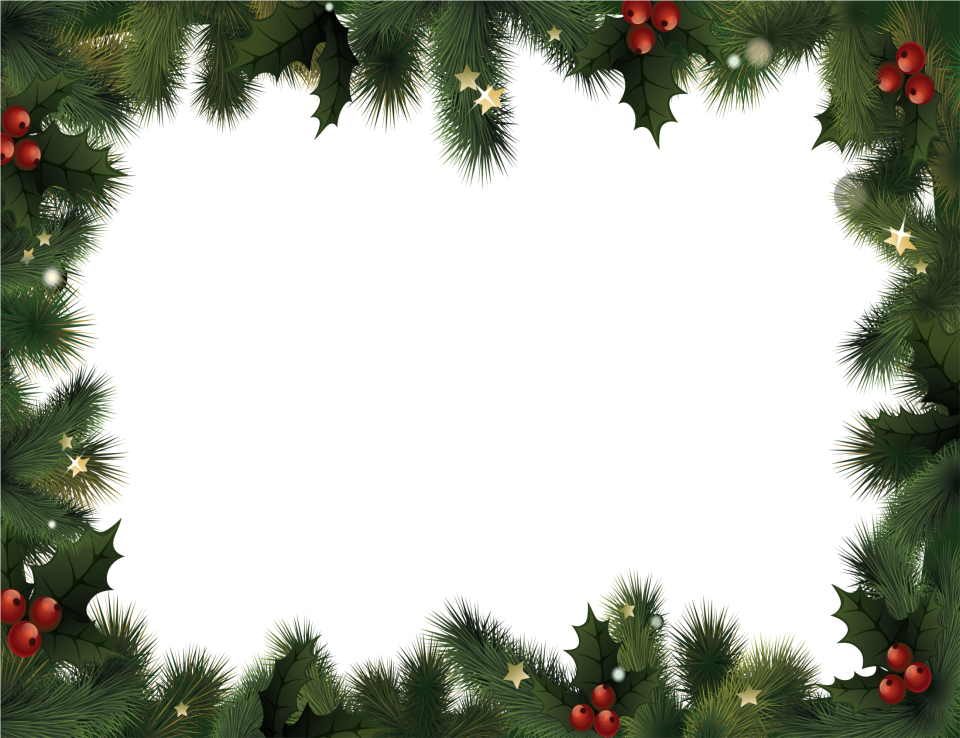 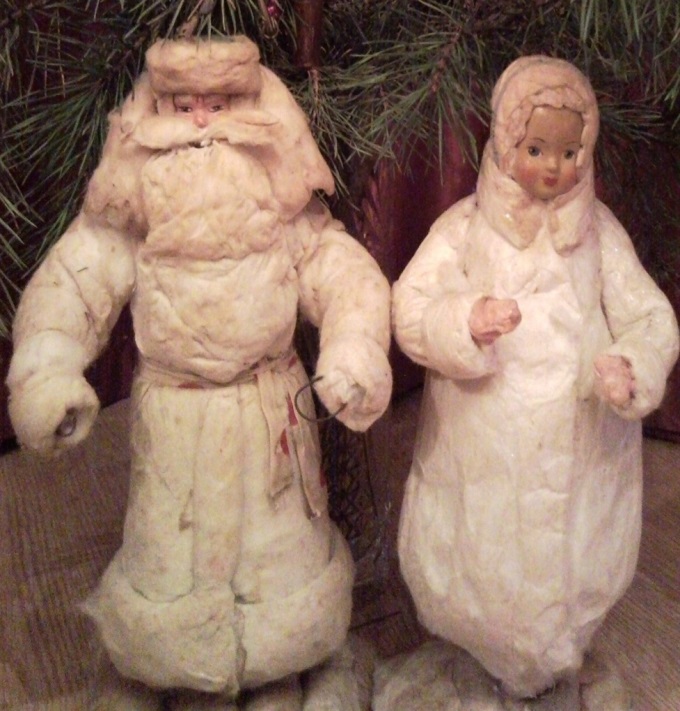 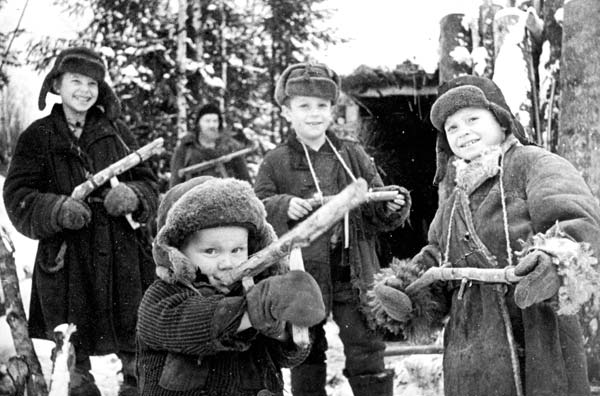 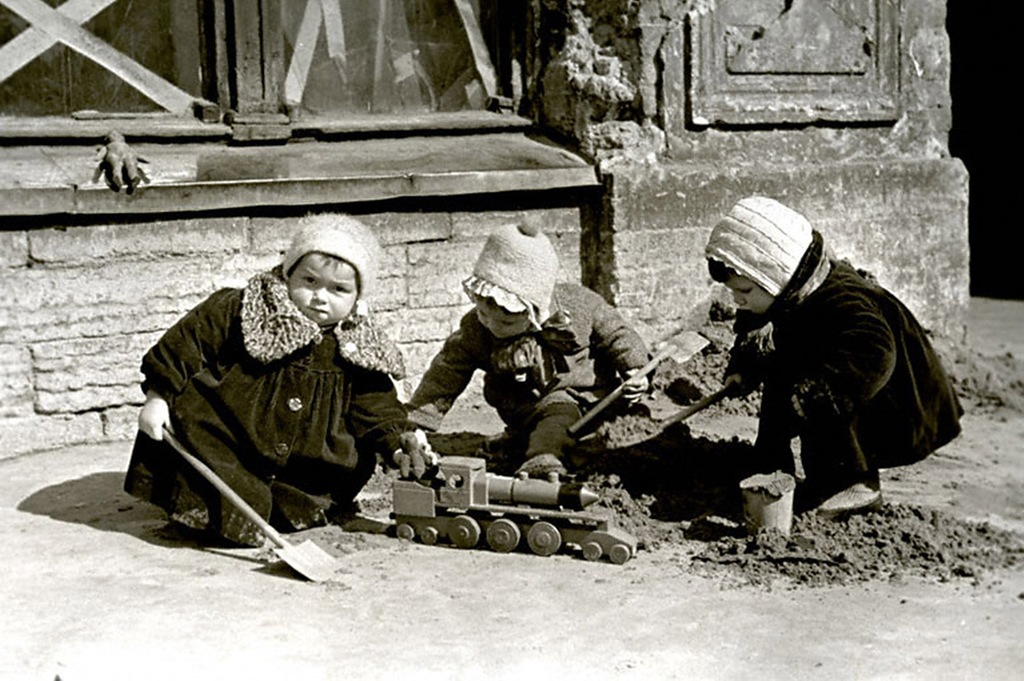 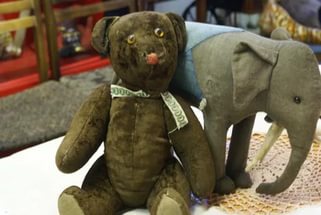 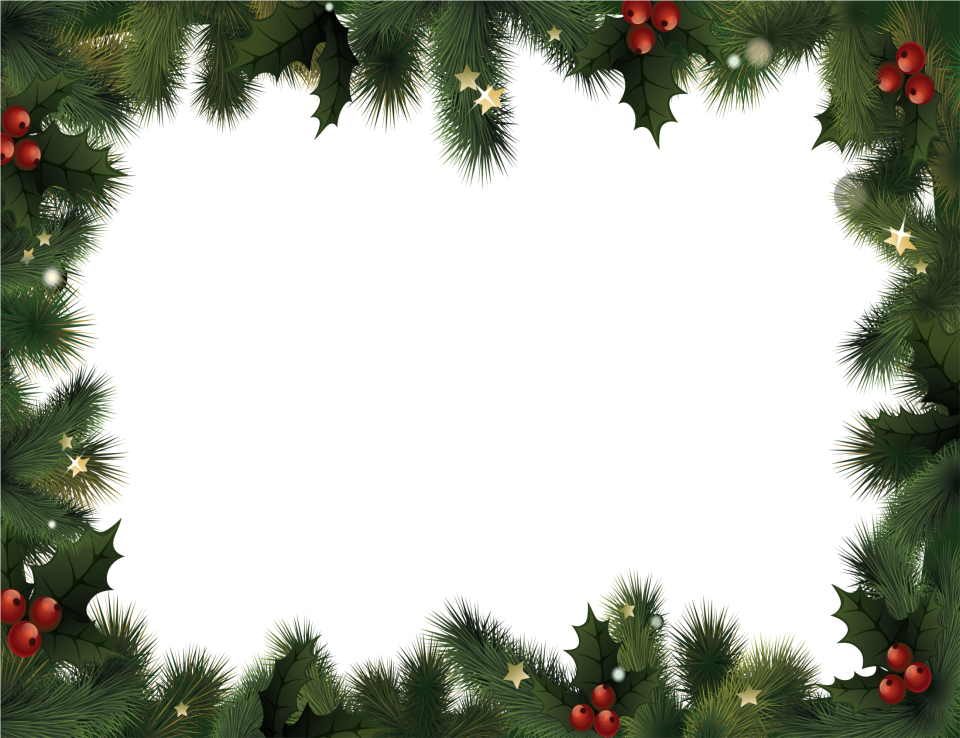 Тема урока:
закрепление пройденного
Цели урока:
- закрепить…
 повторить…
- решить…
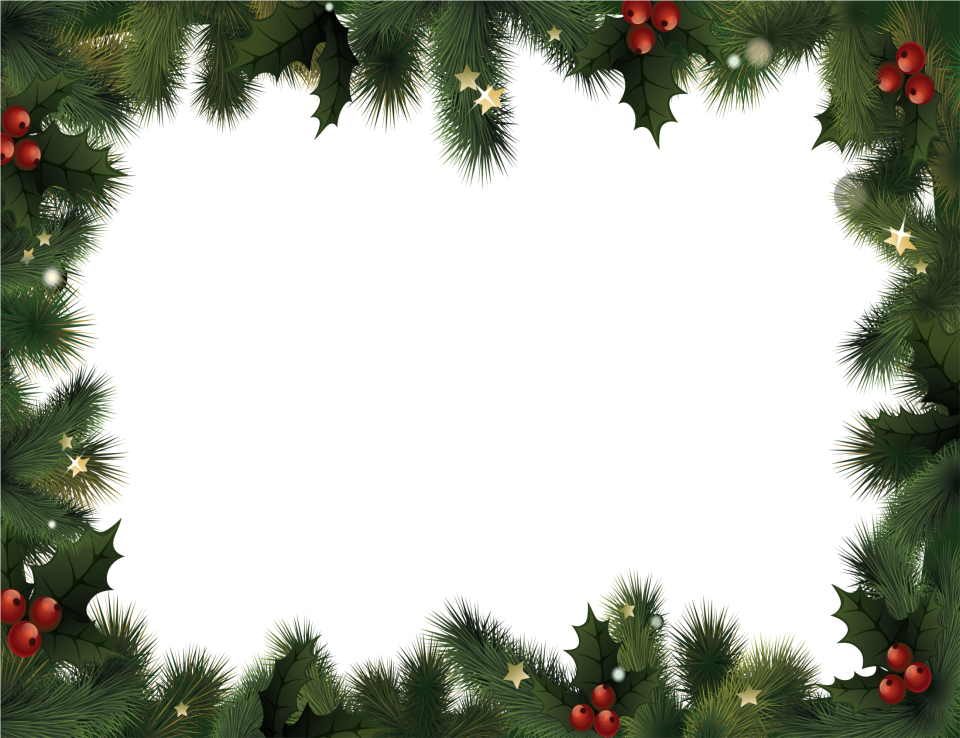 Слушайте, запоминайте,
Ни минуты не теряйте.
Постарайтесь всё понять
И внимательно считать!
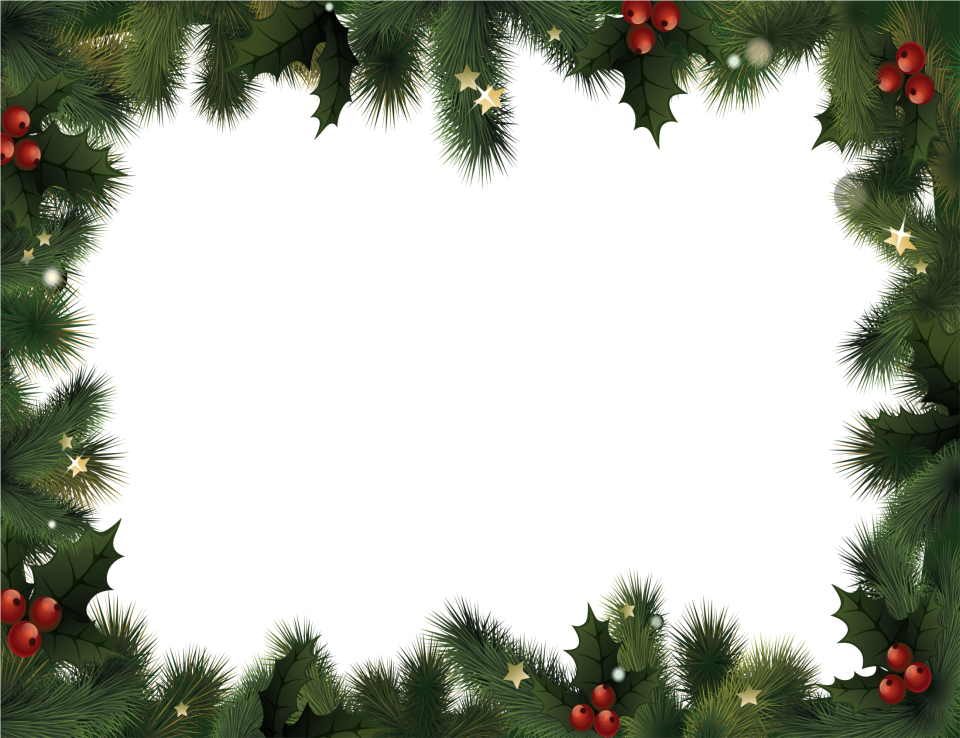 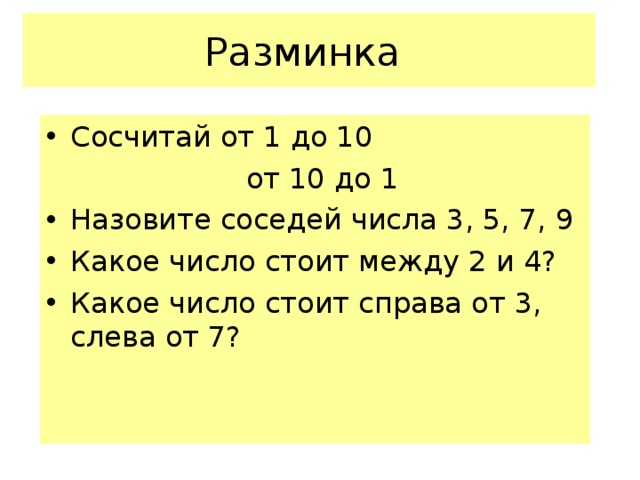 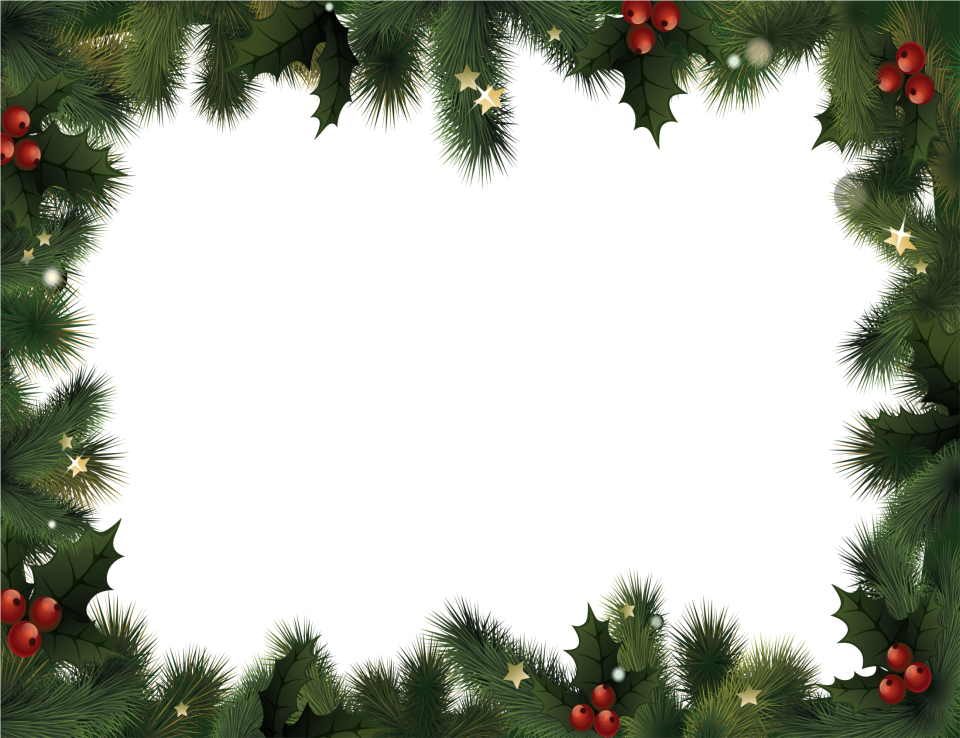 Игра 
«Поймай снежинку»
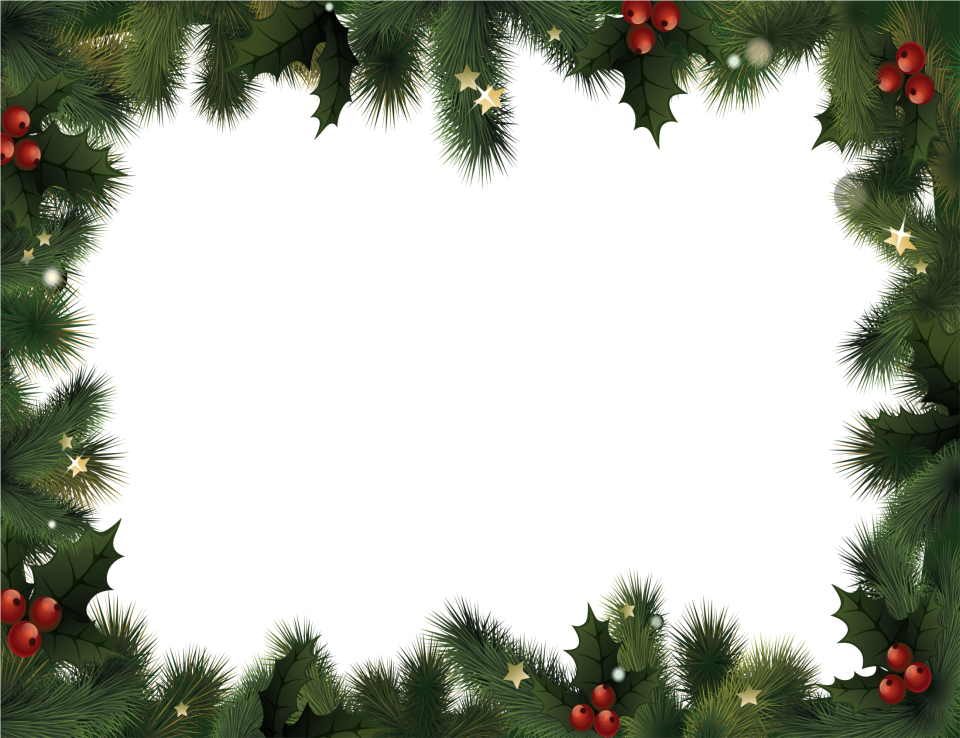 Найди лишнее выражение и зачеркни
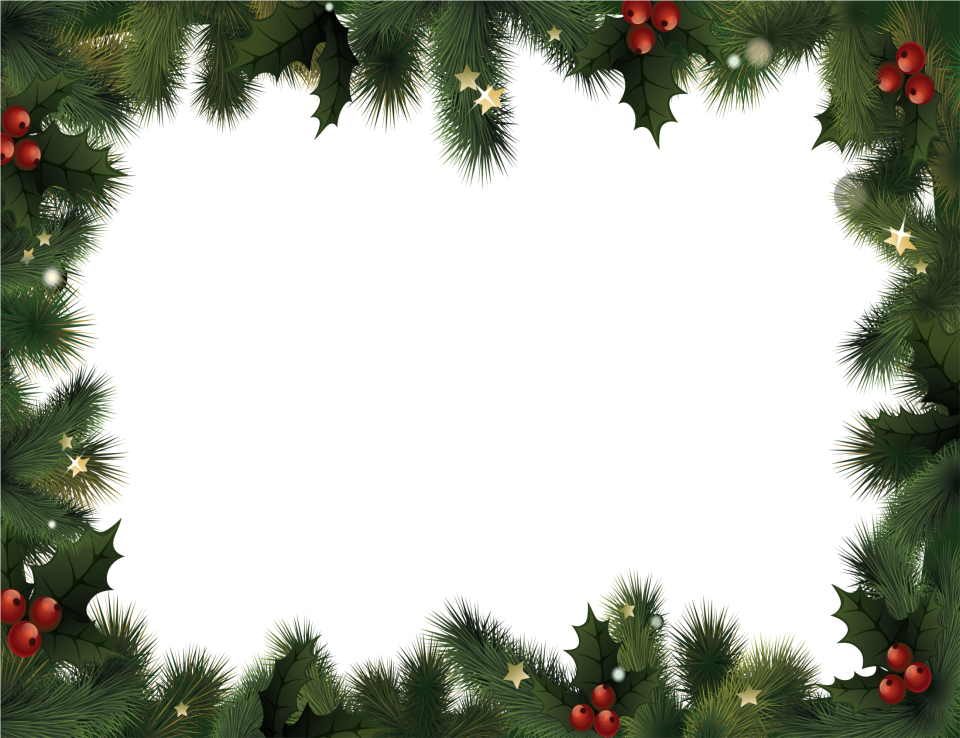 Раздели примеры на 2 группы
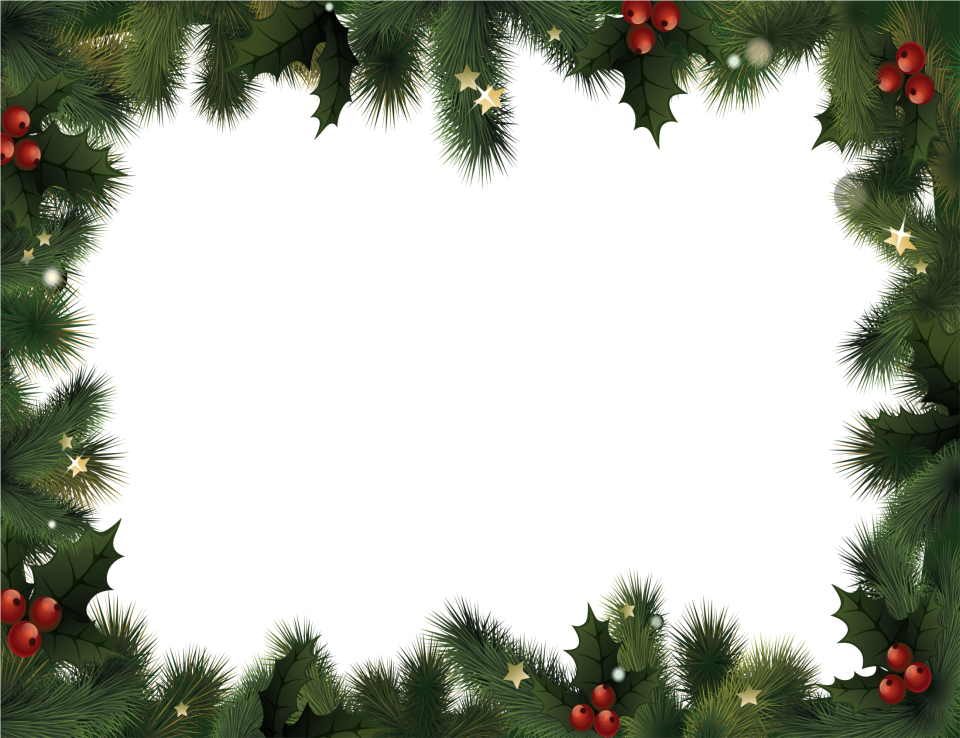 Как называются числа при сложении и вычитании?
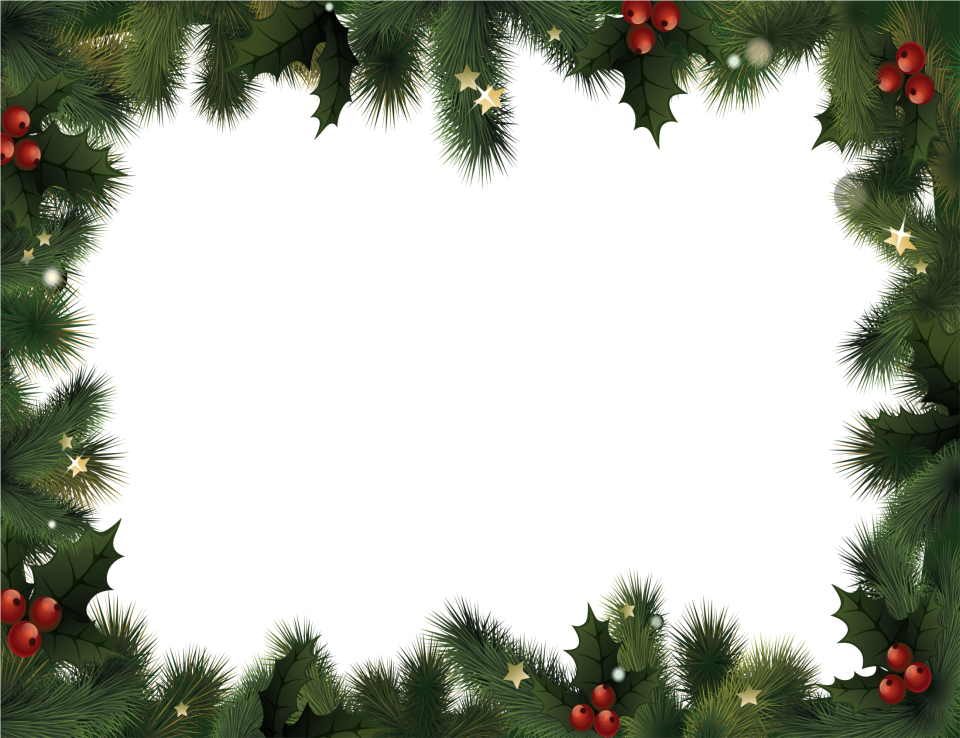 ФИЗМИНУТКА
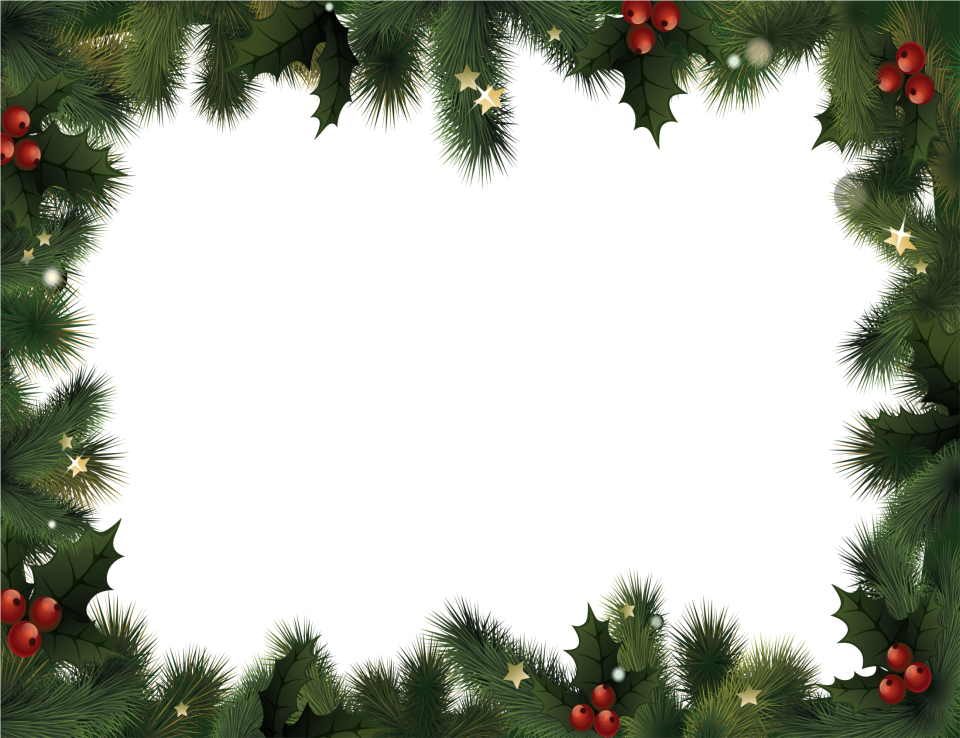 У Тани  было 4 куклы, а у Наташи  2 куклы.

2. В коробке 5 карандашей, на столе ещё 3 карандаша. Сколько всего карандашей?

3. Витя съел сначала 3 шоколадки, потом ещё столько же. С кем не поделился Витя?
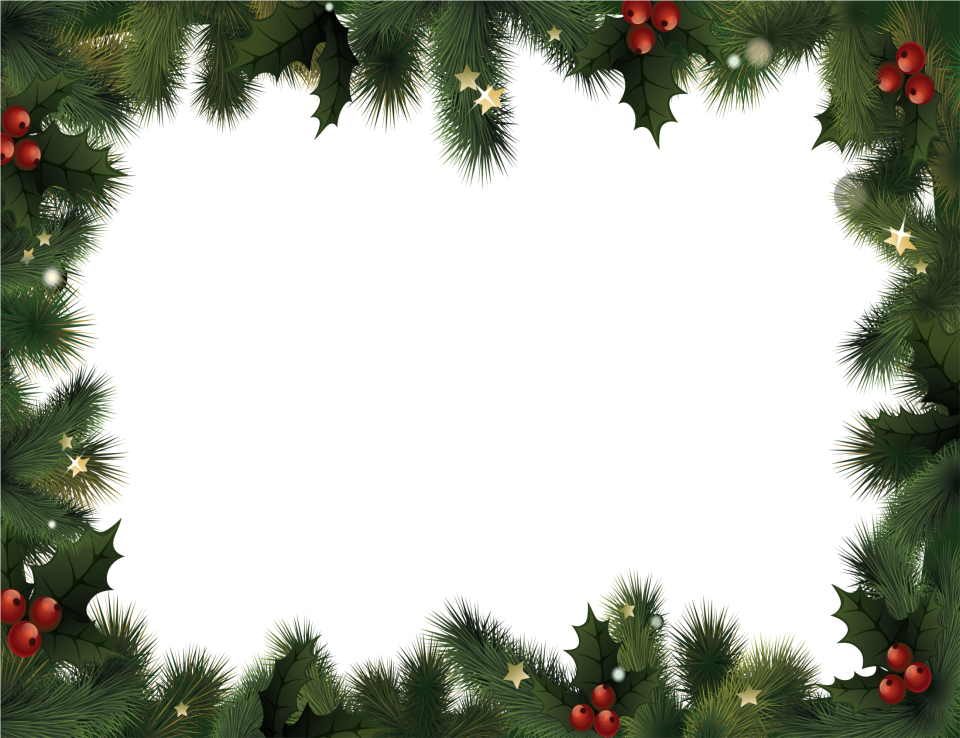 ЗАДАЧА
- условие
        - вопрос
                 -решение
                             -ответ
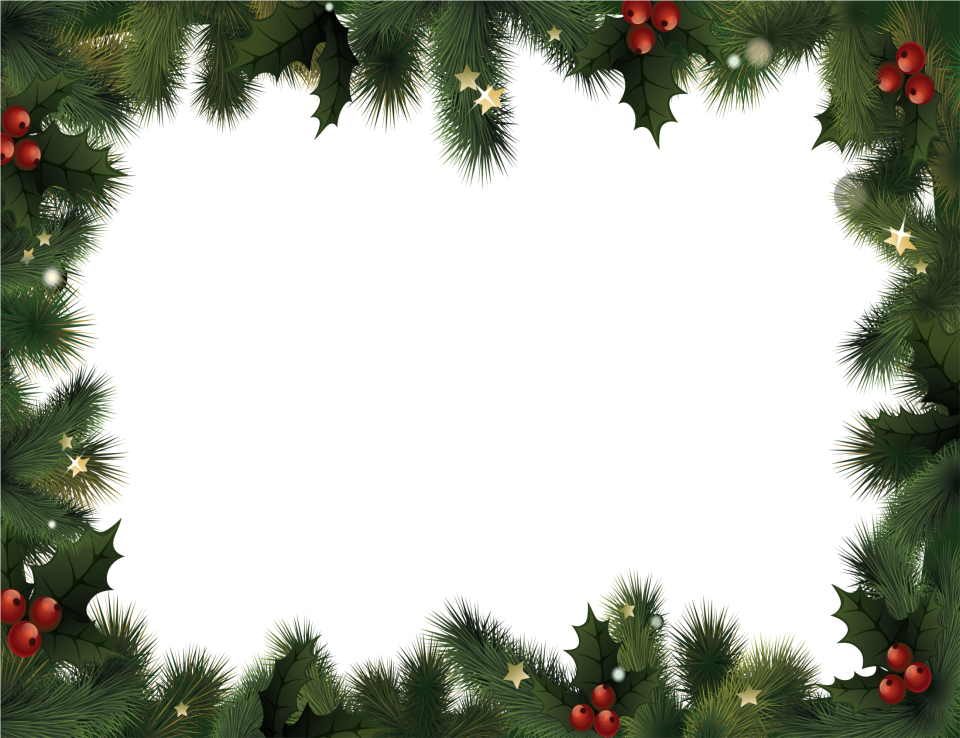 Запиши решение
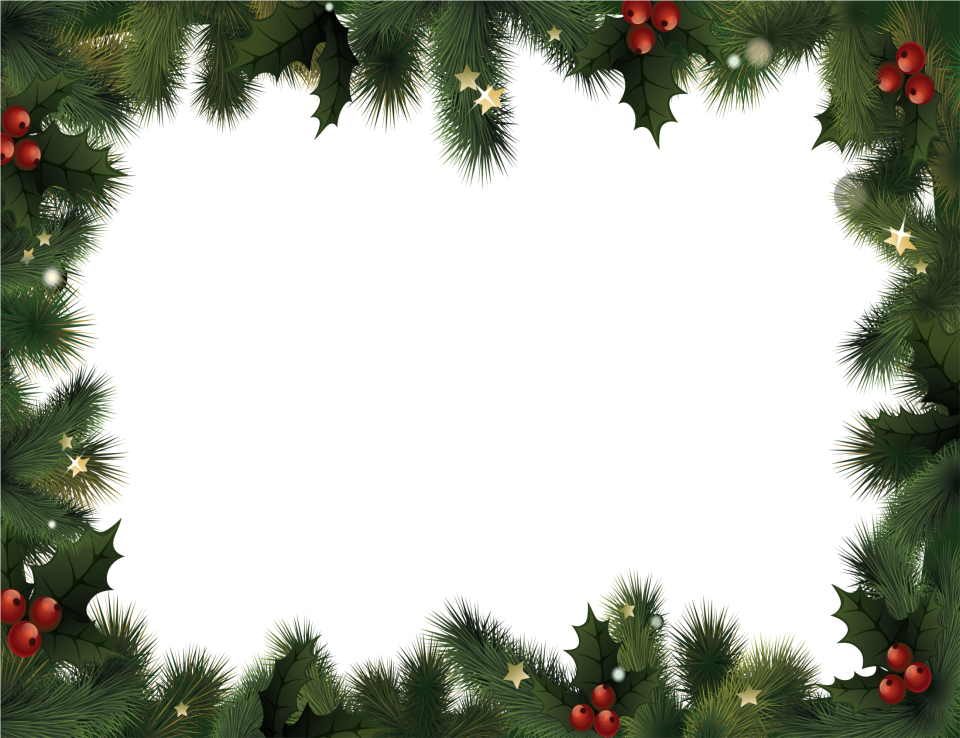 5 + 3 = 8 (к.)
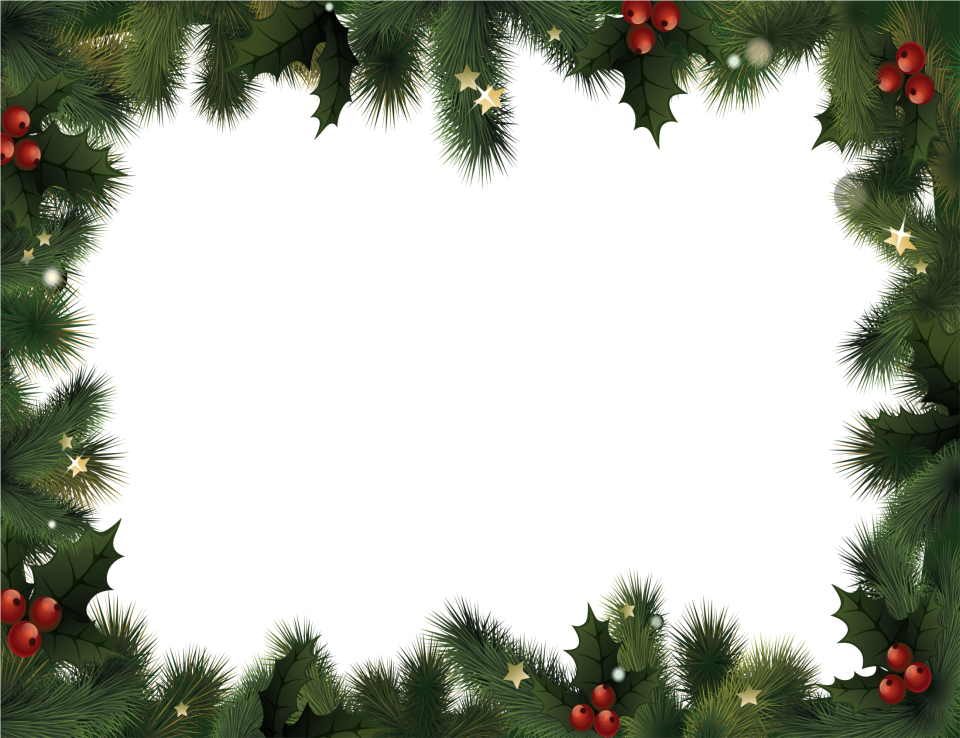 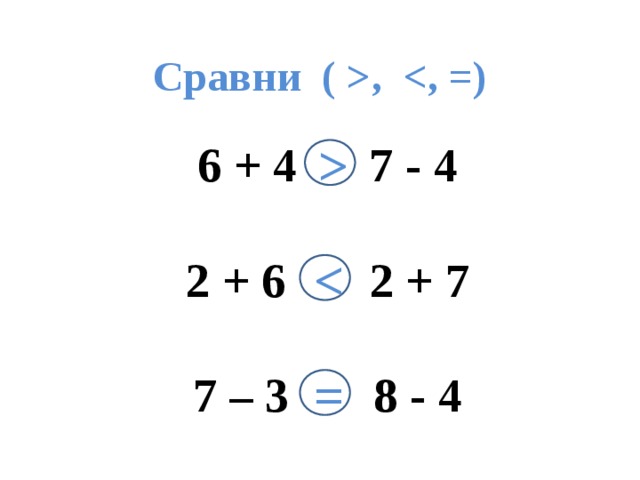 10
3
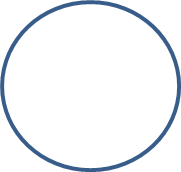 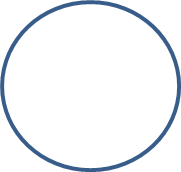 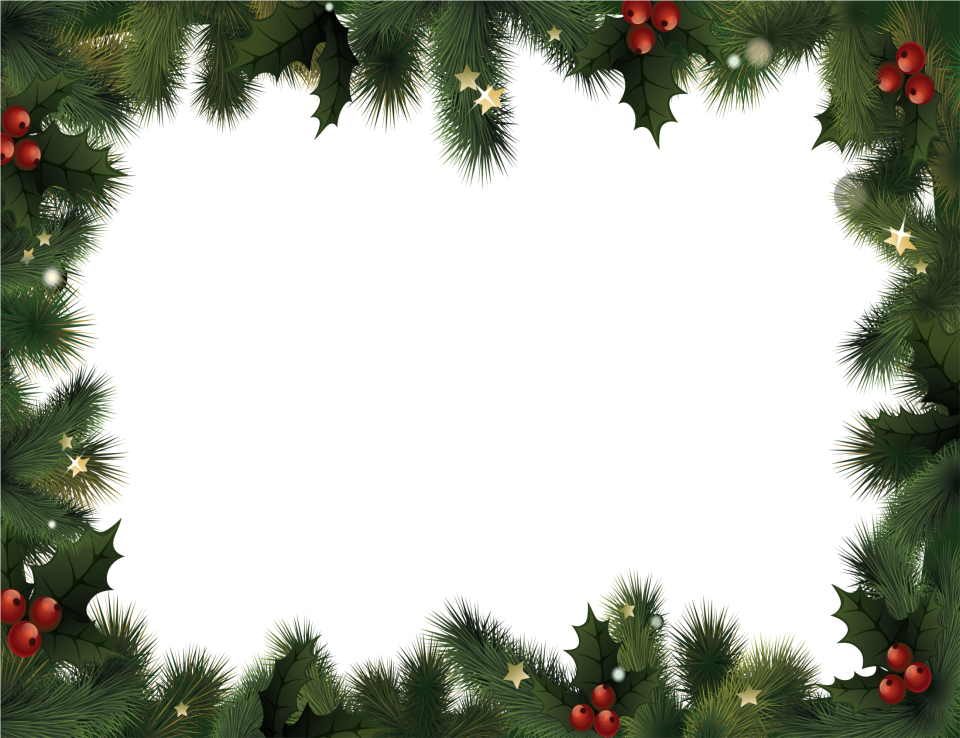 Проверь себя!
  6 + 4  >  7 - 4
2 + 6 < 2 + 7
       8 < 9
7 – 3 = 8 – 4 
      4 = 4
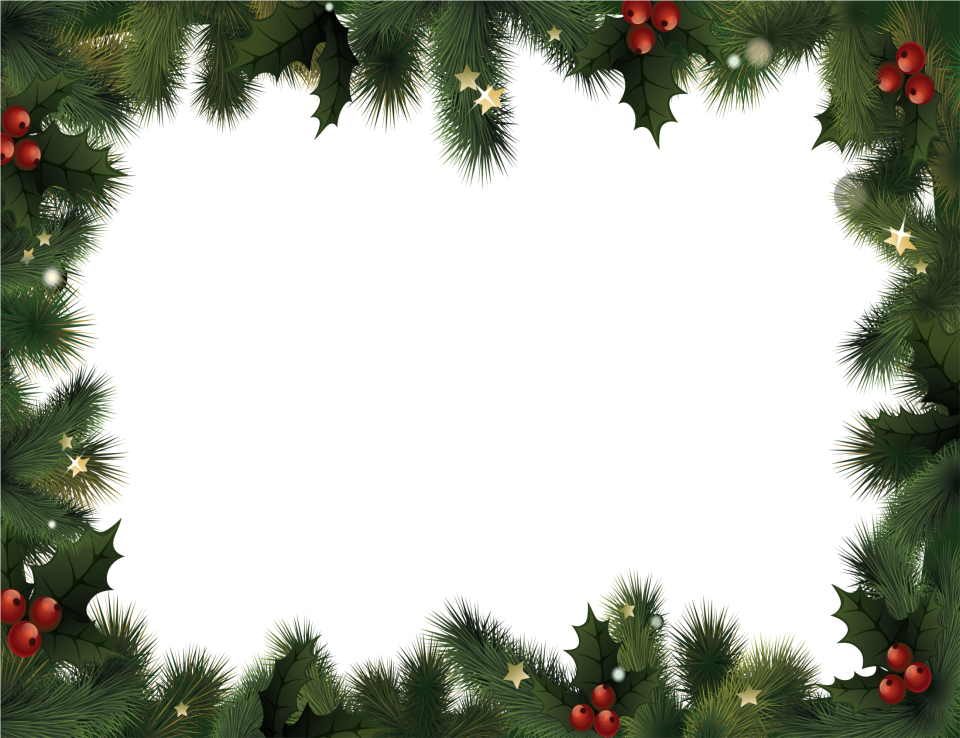 Что такое равенство и неравенство?
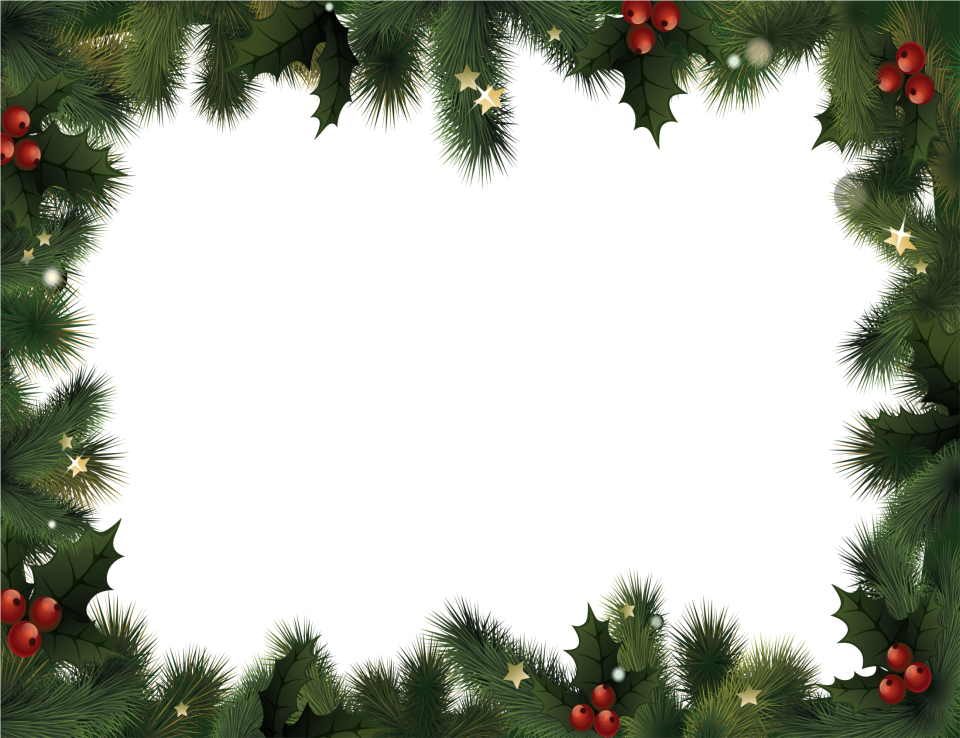 Реши примеры и ты узнаешь, что сказала ёлочка
5 + 2 = … (ц)          3 + 3 = … (д)
4 – 3 = … (м)          7 – 3 = … (л)
6 + 3 = … (ы)          7 – 5 = …  (о)
8 – 3 = … (о)
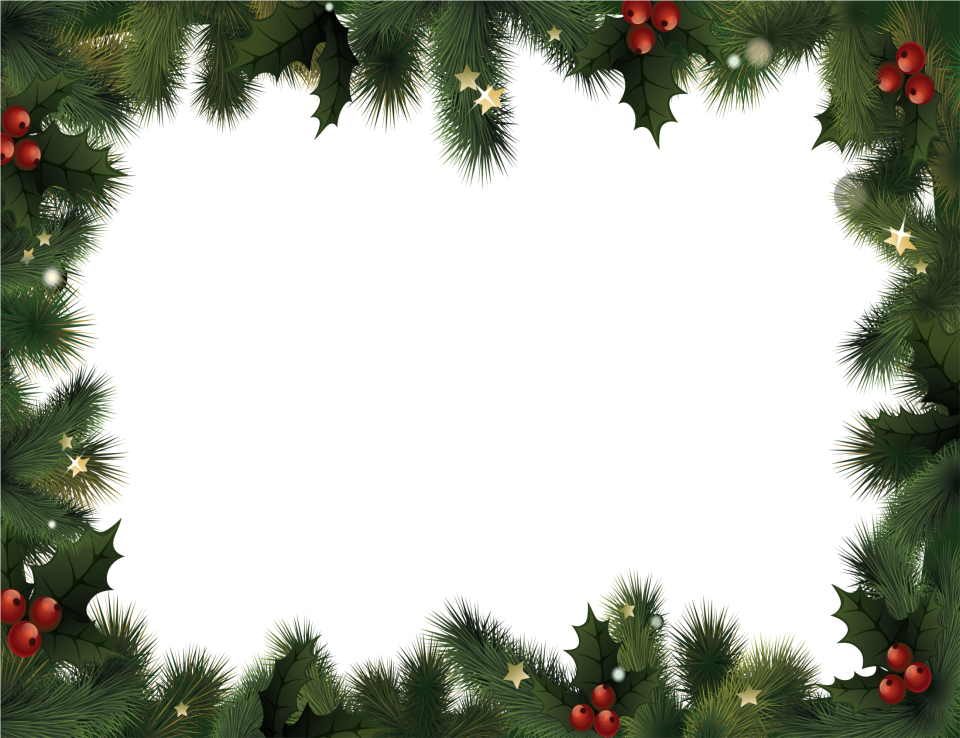 Работа в парах
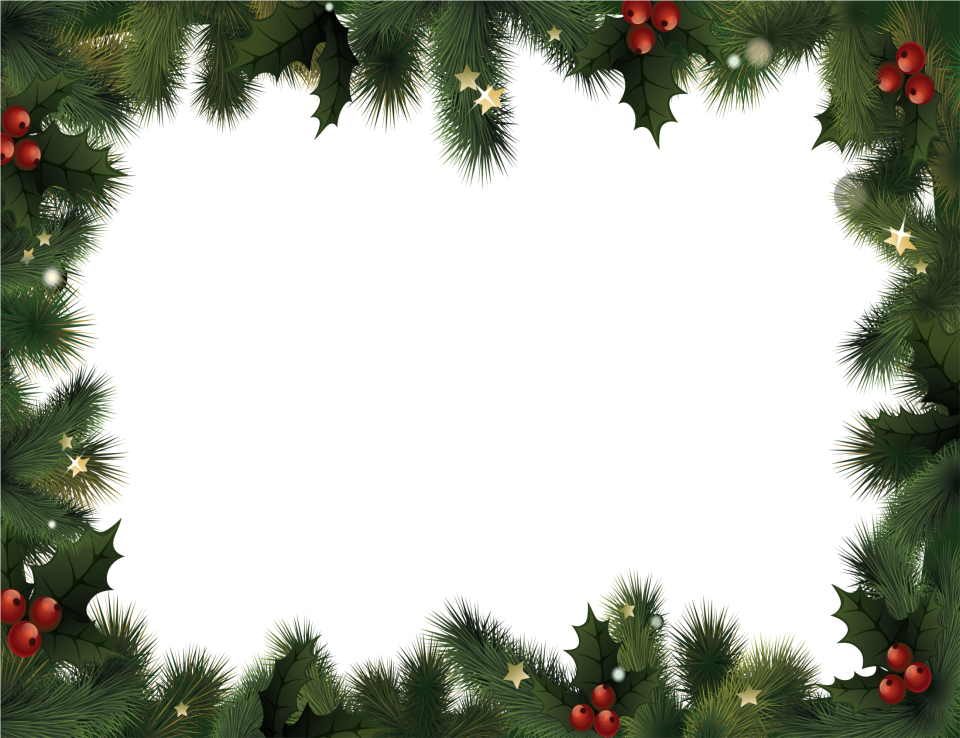 Проверь себя!
5 + 2 = 7 (ц)           3 + 3 = 6 (д)
4 – 3 = 1 (м)          7 – 3 = 4 (л)
6 + 3 = 9 (ы)          7 – 5 = 2  (о)
 8 – 3 = 5 (о)
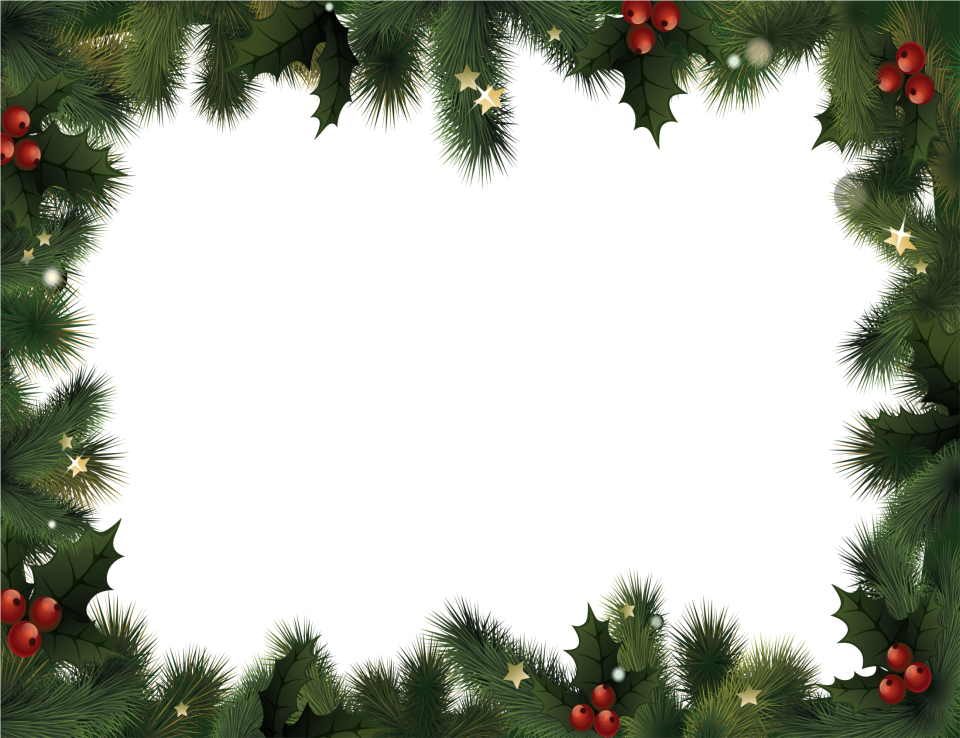 Итог урока:
Мы повторили …
Мы закрепили …
Мне было легко…
Мне было трудно…
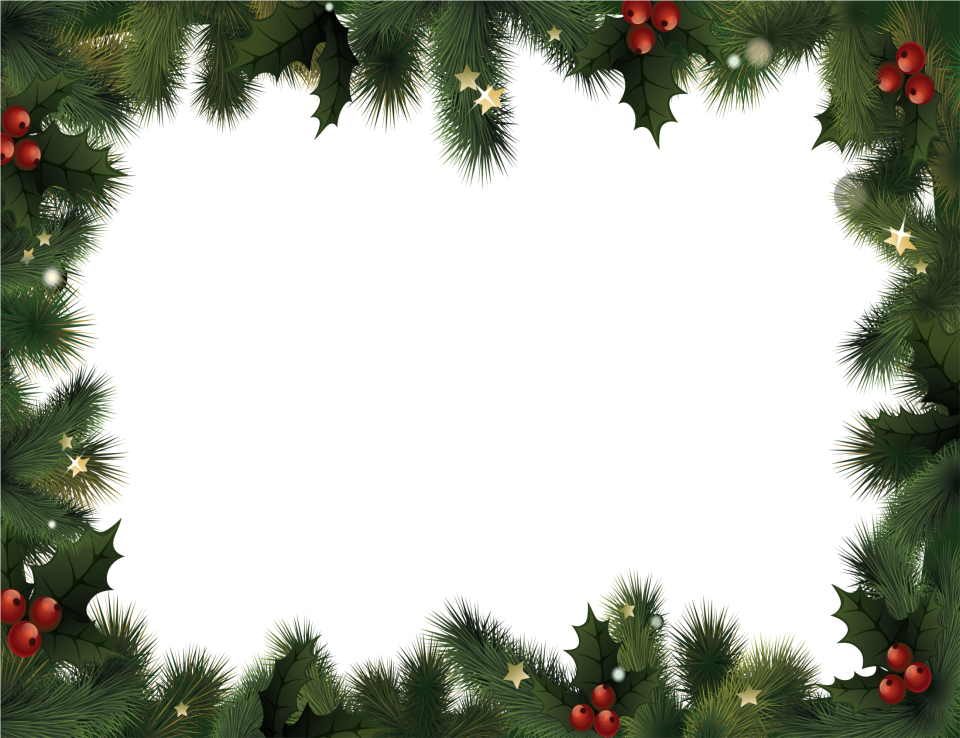 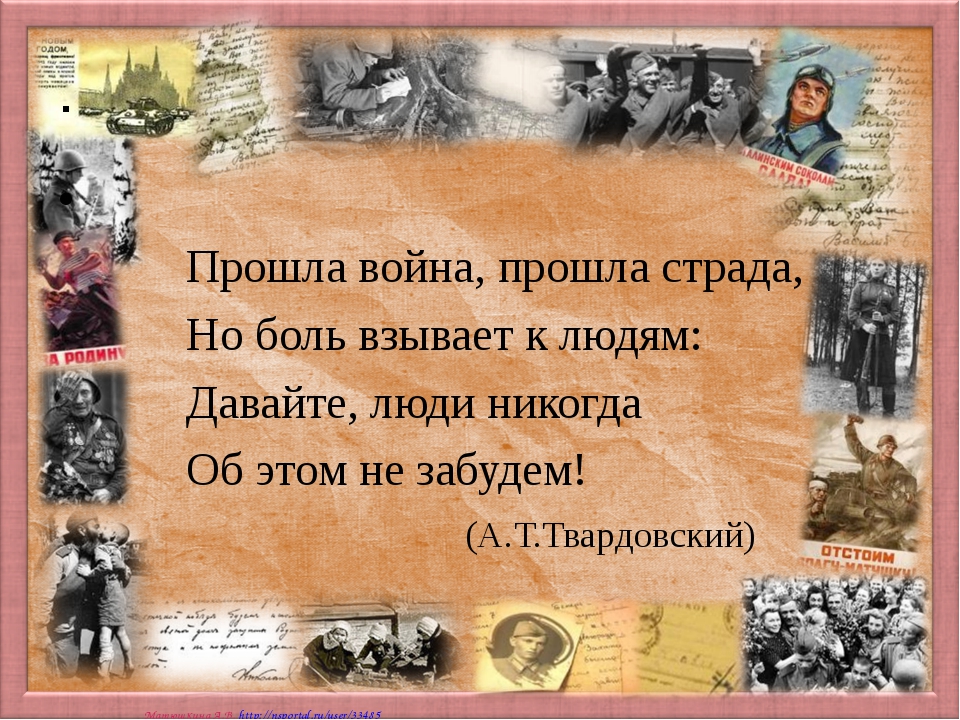